Emergency phone tree
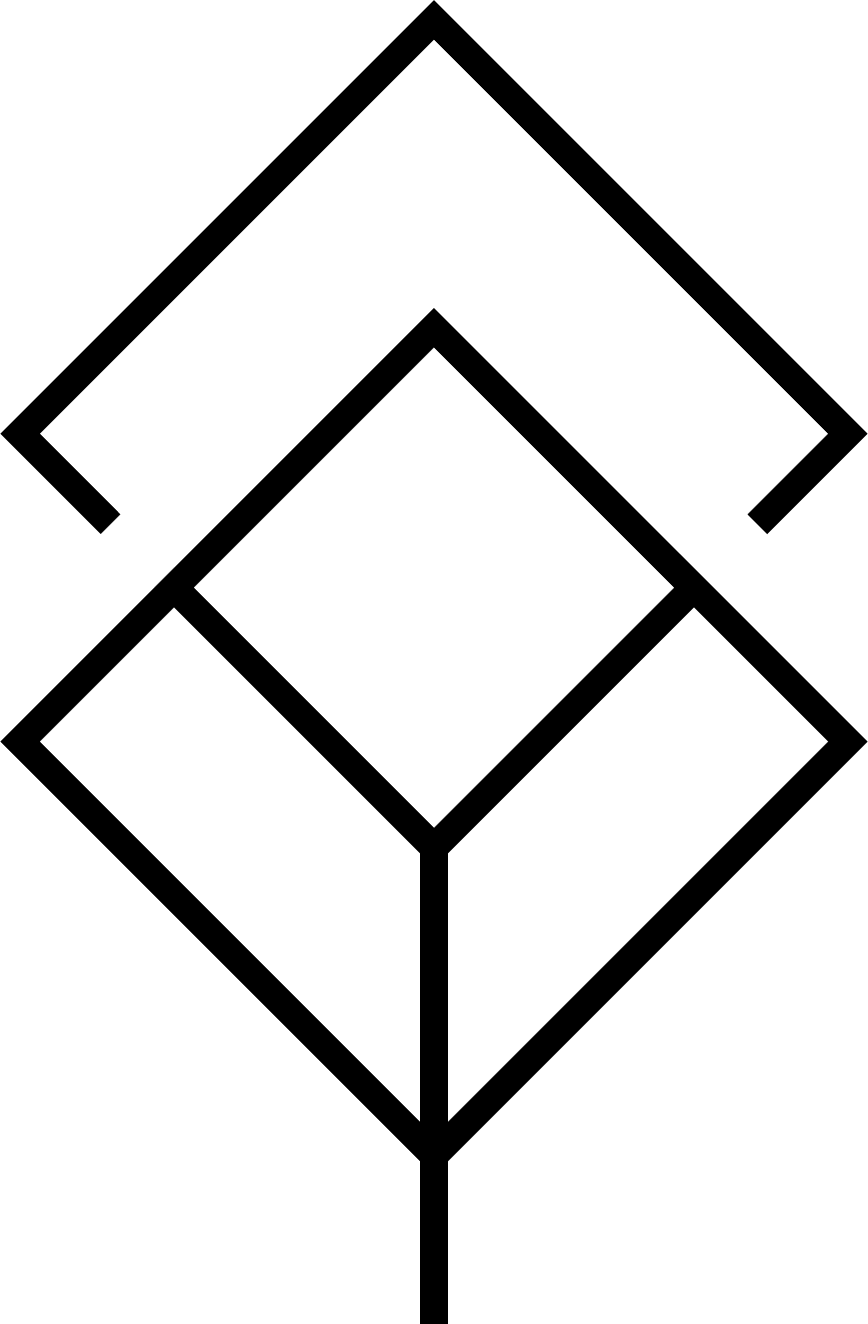 COMPANY LOGO
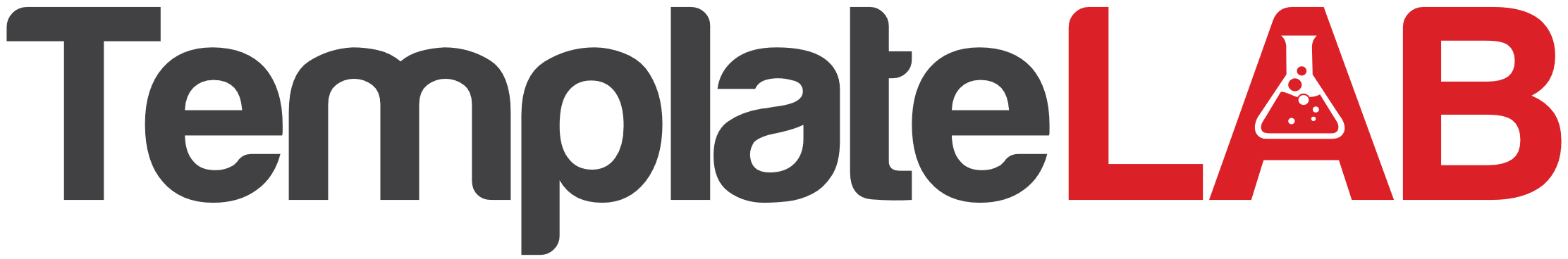